Building a document (and data) state of mind
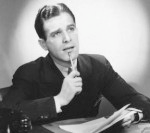 IRE Better Watchdog Workshop, St. Louis
Jennifer LaFleur, ProPublica
(with materials from Jaimi Dowdell)
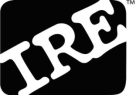 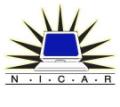 Behind many stories
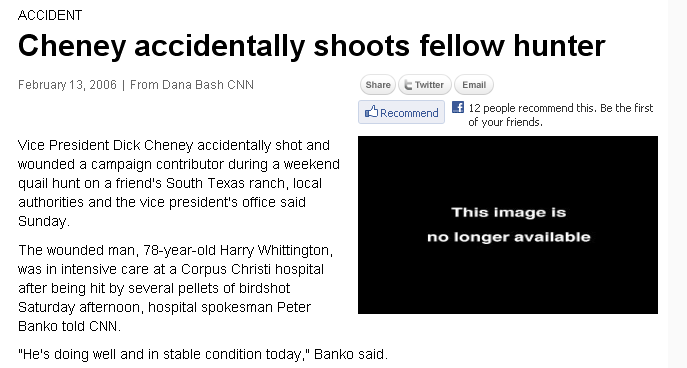 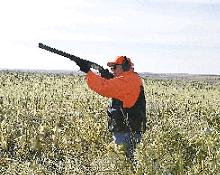 Are documents
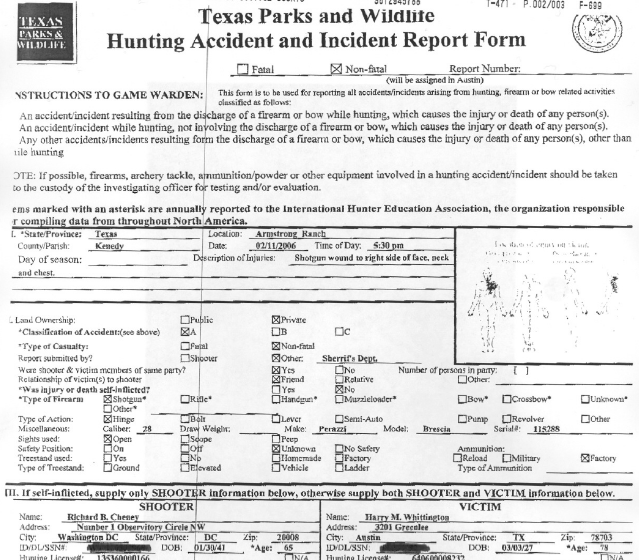 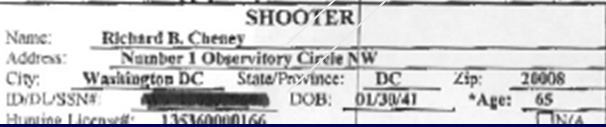 And data
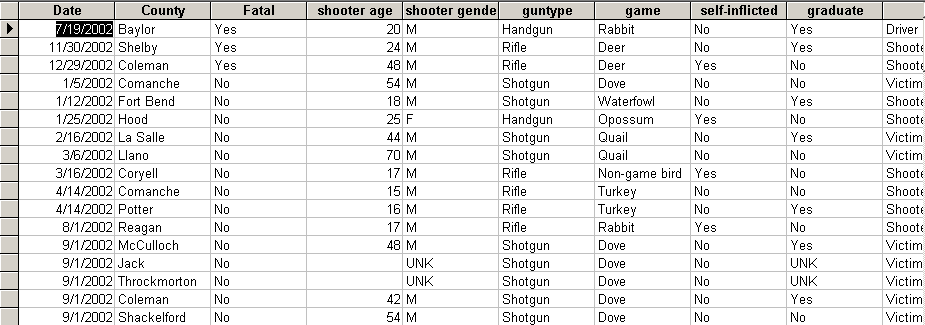 Documents let you…
Truth-squad what officials  are telling you
Check assumptions
Go deeper
Do stories no one else is doing
Detroit Free Press  earlier this week
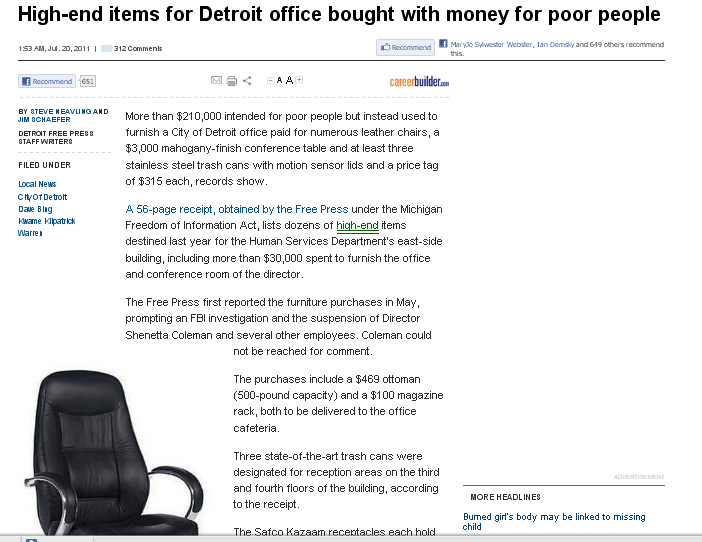 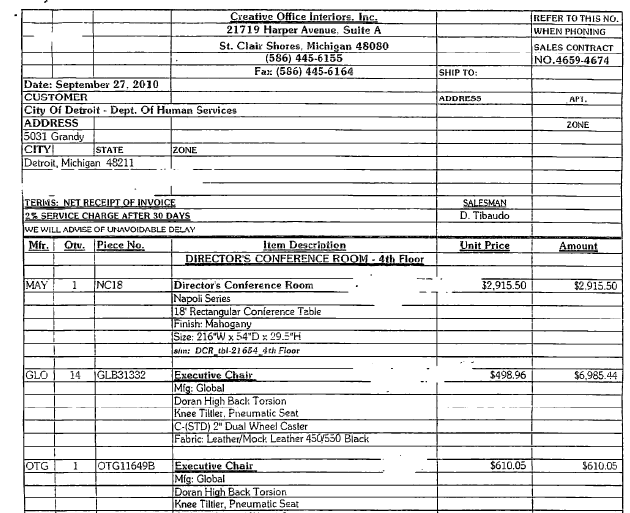 Detroit Free Press
What gets documented?
Anything that is licensed
Inspected
Counted
Paid  or paid for
What gets documented?
Anything that is licensed –> dentists, contractors
Inspected –> bridges, schools
Counted –> census, school children
Paid  or paid for –> contractors, supplies
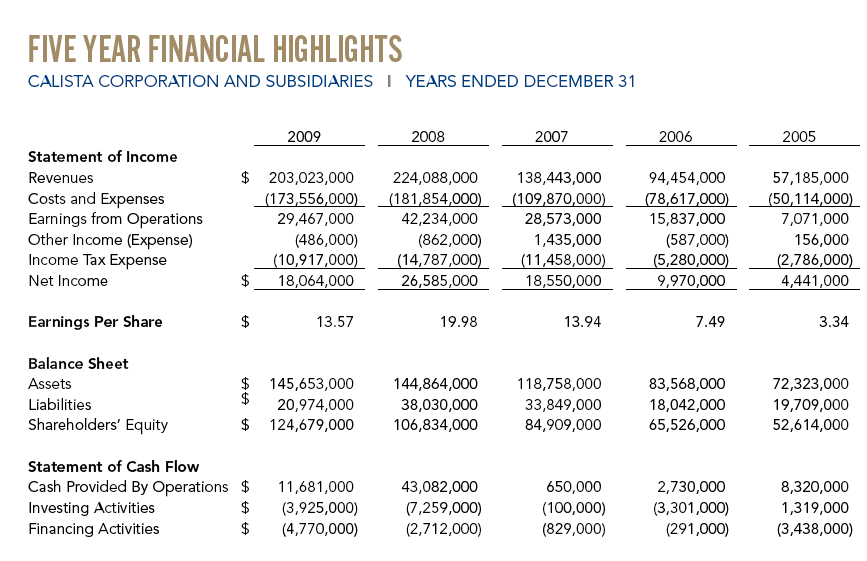 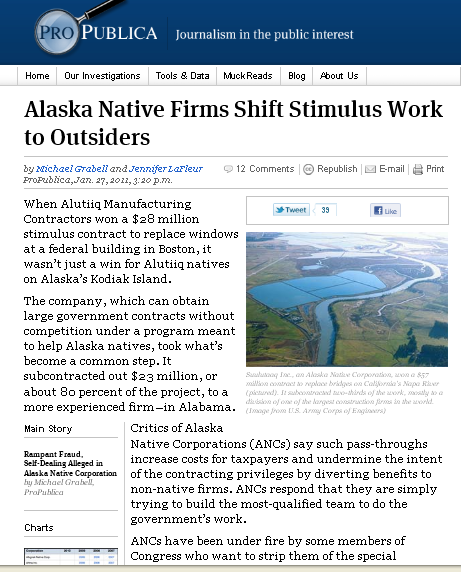 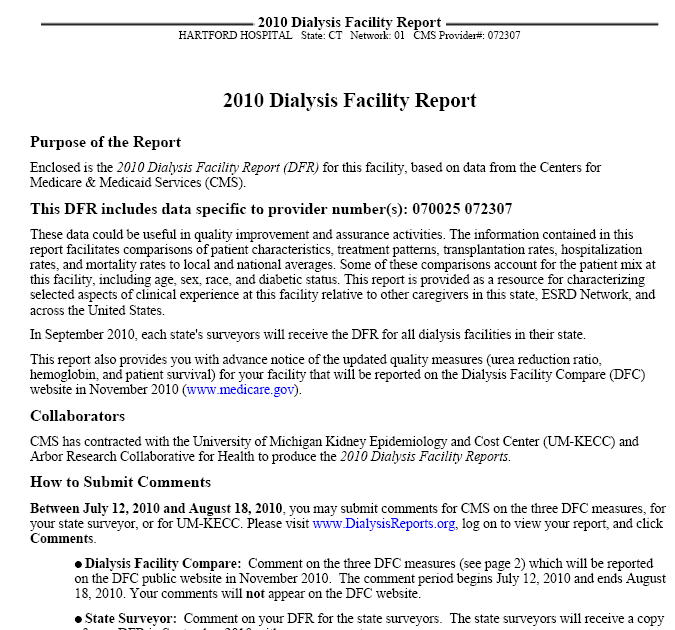 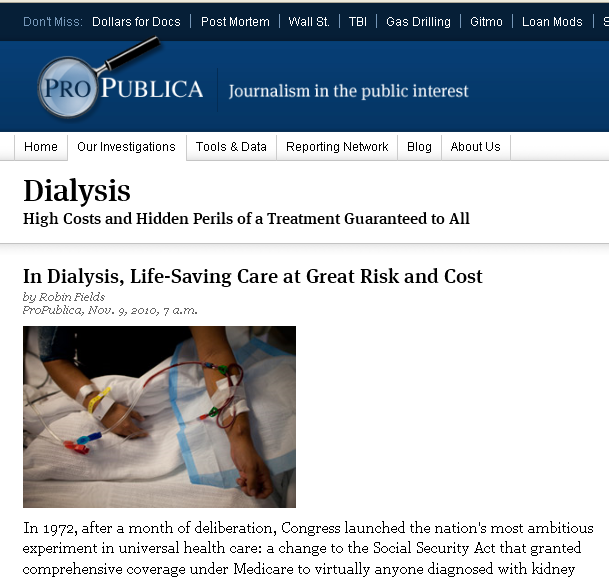 Source:  Medicaid outcomes data for dialysis facilities

Findings: A CMS online tool did not tell the whole story about facilities.  In some counties the gap in measures, such as survival rate were vast.
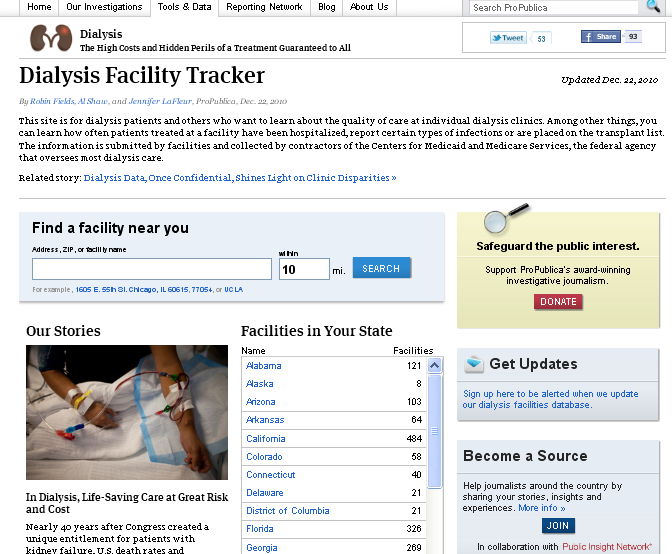 Documents also can be difficult to manage
(Tho’ I’ll give you some ways to deal with them later)
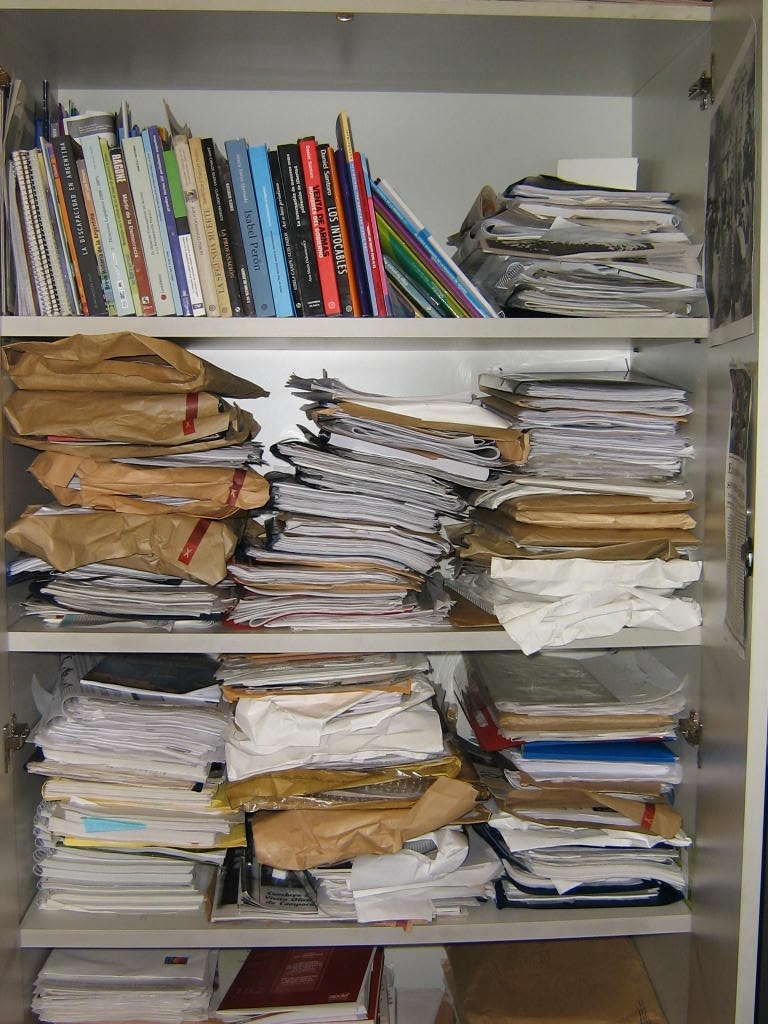 Even if you have to enter the information,
Dealing with it electronically will be easier…
Really.
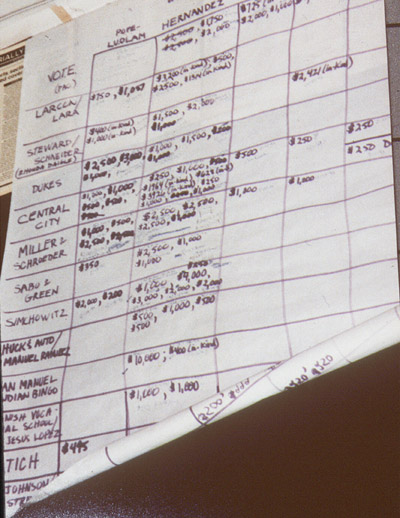 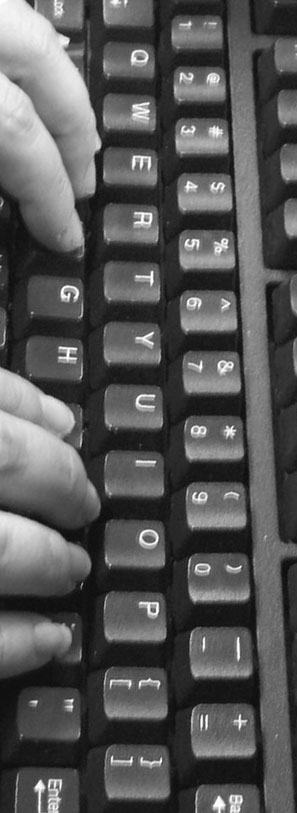 Why data?
Doing stories based on data analysis
Involves using software such as Access, Excel, mapping and statistics
But it’s really just working with public records that are in a computer
And analyzing data on a computer is easier than counting thousands of sheets of paper
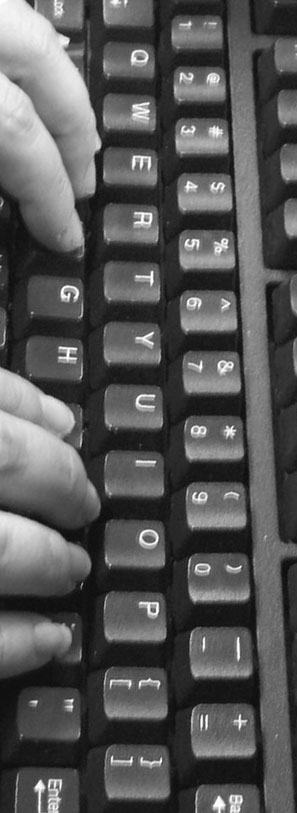 Why use data
Databases give you more to the story
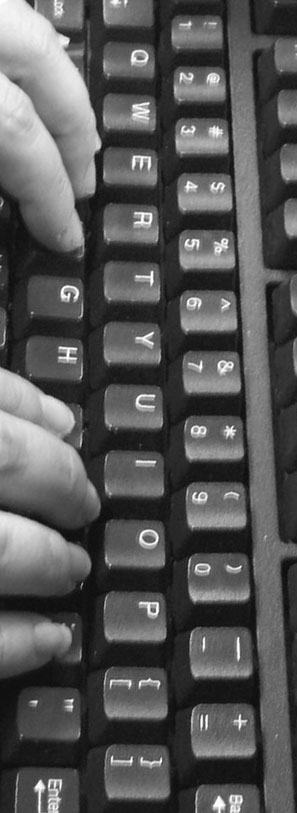 Using data…
Databases give you more to the story
You can pick the best examples
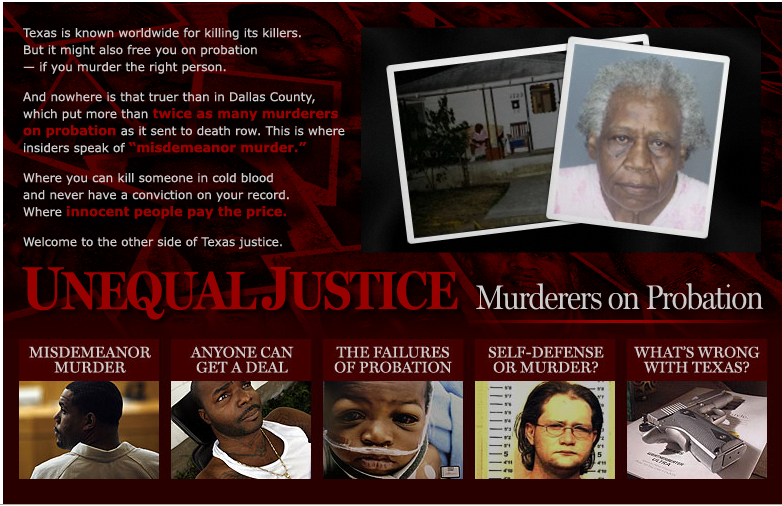 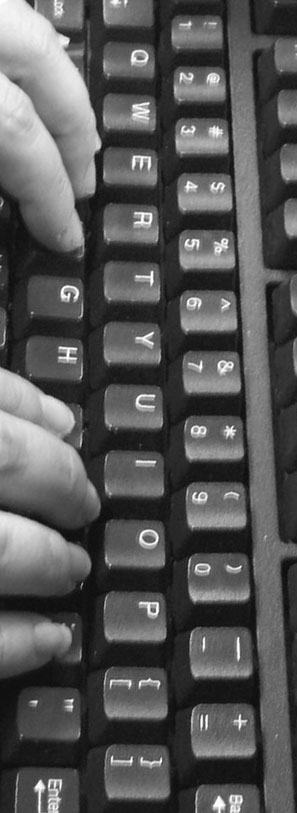 How to tell a better story with data
Databases give you more to the story
Some of the best analogies are in the data
Contrasts are in the data
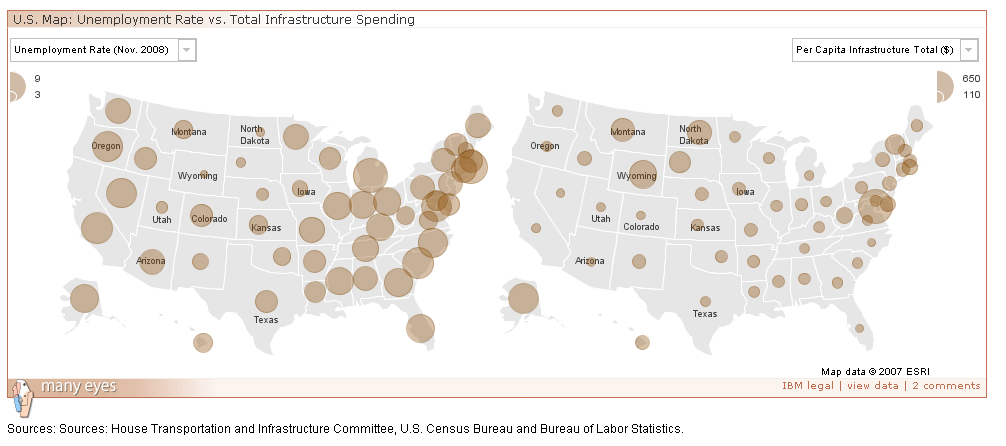 Caution: This slide contains extreme nerdiness
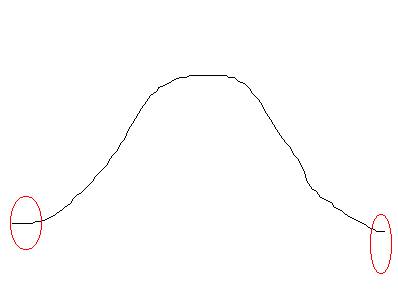 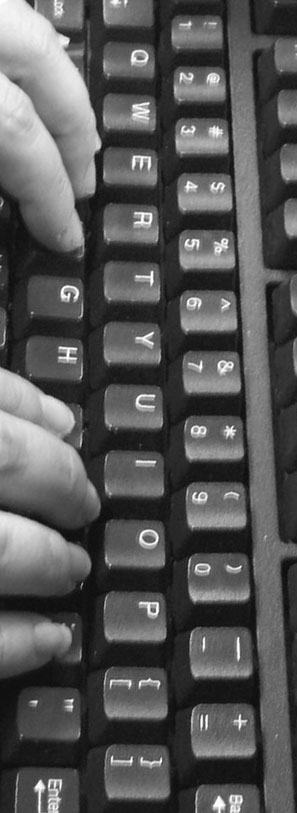 How to tell a better story with data
Databases give reporters more to the story
Some of the best analogies are in the data
Contrasts are in the data
Data can provide more powerful figures.
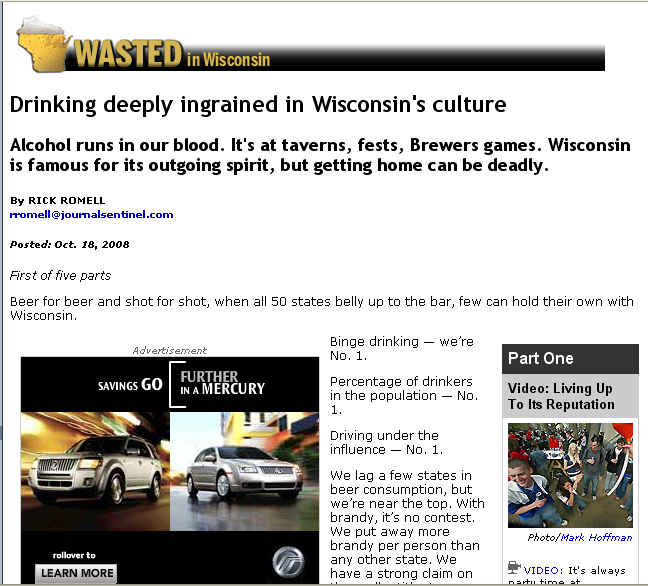 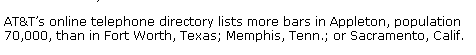 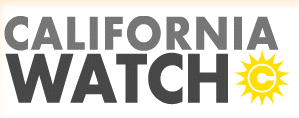 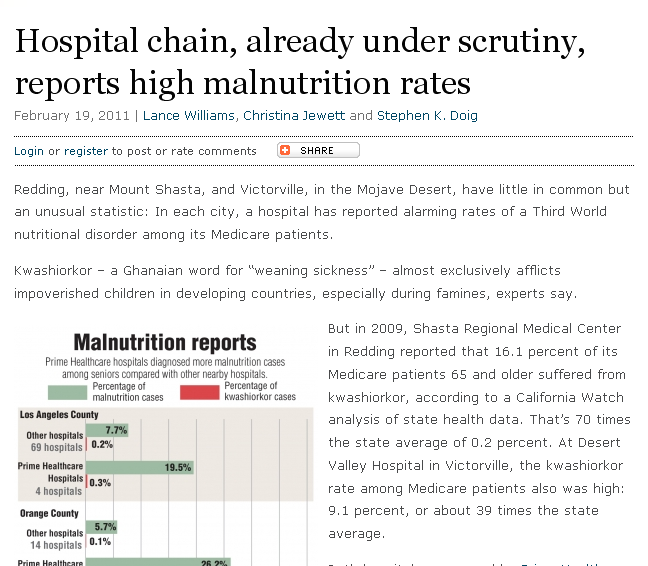 Source: California Health Dept. data, Medicare billing data

Findings: Some hospitals had “alarming rates of a Third World nutritional disorder among its Medicare patients.”
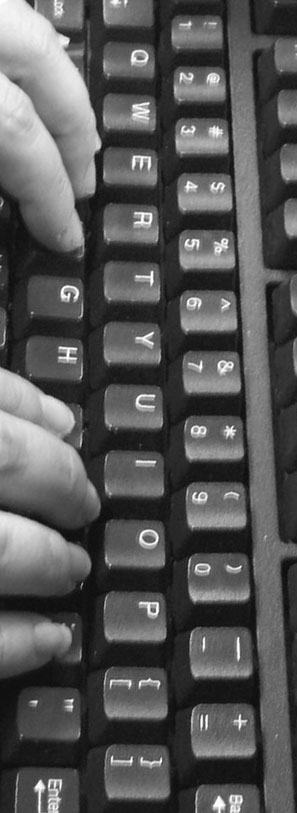 How to tell a better story with data
Databases give reporters more to the story
Some of the best analogies are in the data
Contrasts are in the data
Data can provide more powerful figures 
Connections
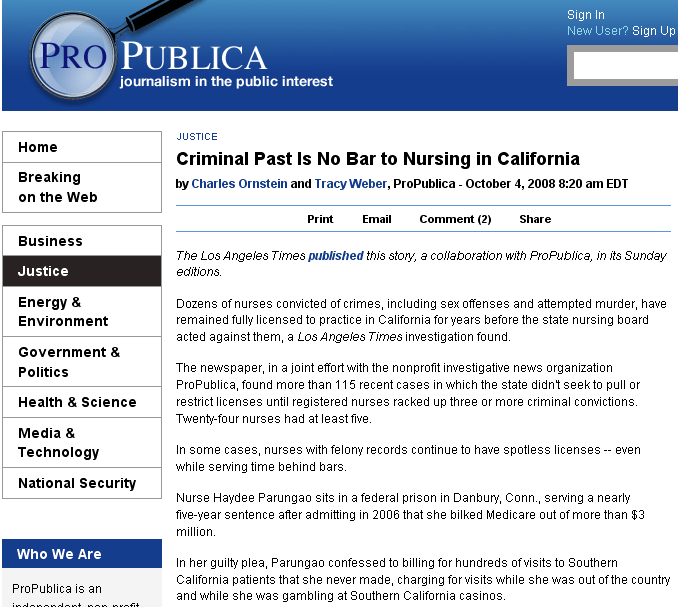 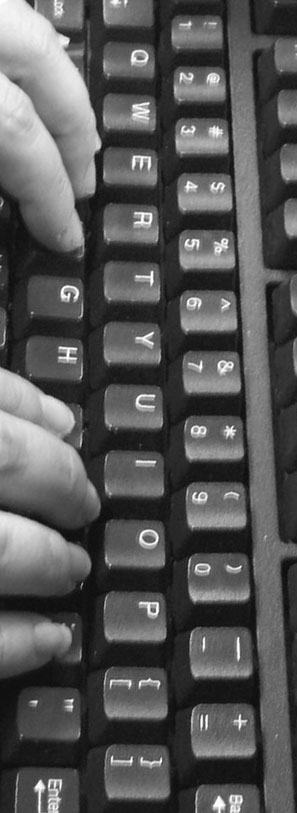 How to tell a better story with data
Contrasts are in the data
Data can provide more powerful figures 
Connections
You have authority (and you can be more certain of your results)
Using data gives your readers and viewers…
More information and tools
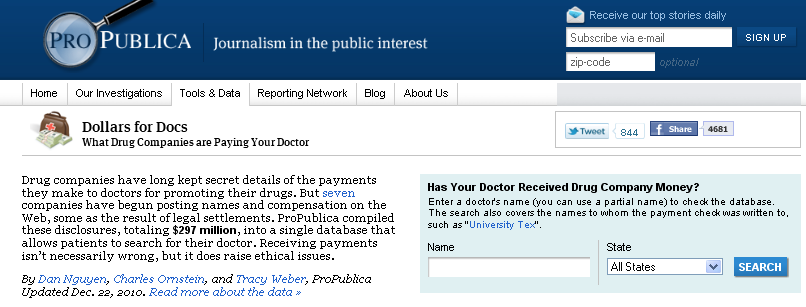 Source: Physician payment data scraped from pharmaceutical company Web sites

Findings: The data lead to several stories including how some paid doctors had blemished records and universities were not enforcing policies about physician payments
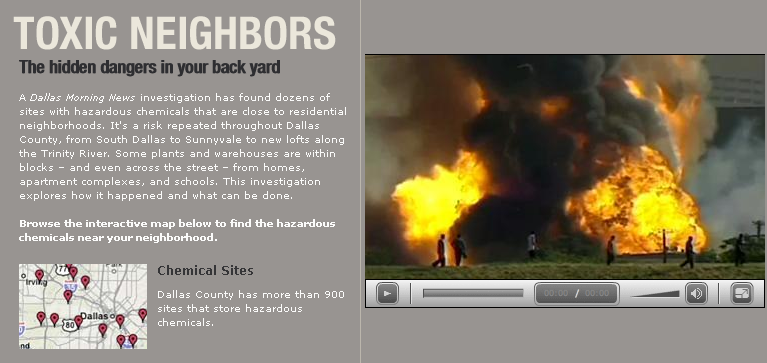 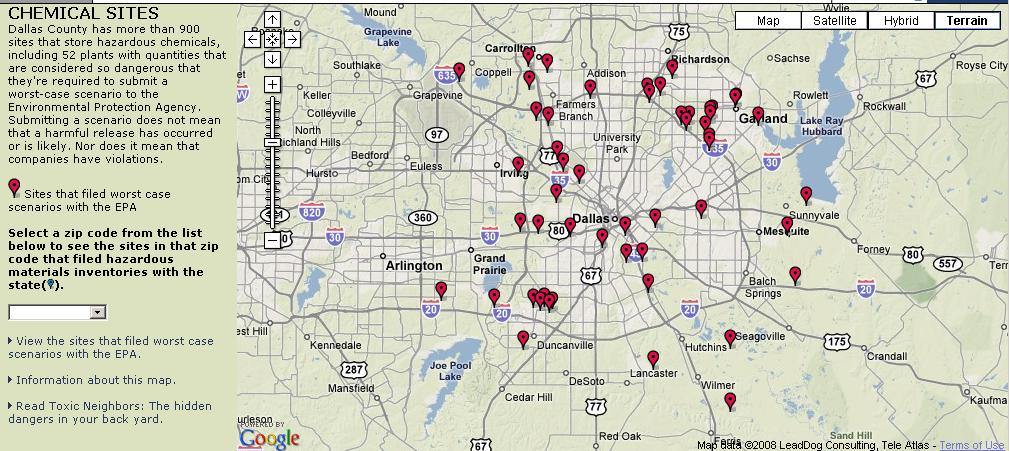 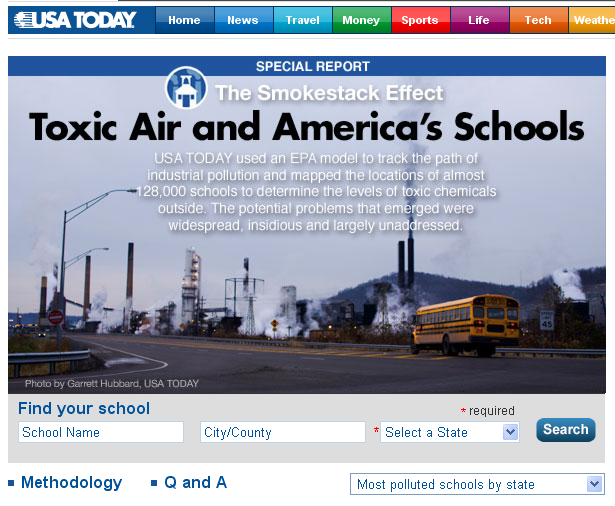 Source: EPA data and national education data
Findings: “The goal: To determine what sort of toxic chemicals children breathe when they go to school. ”
Federal information
Fedstats – A to Z list of statistical data from the government.
Data.gov – Searchable catalog of government data.
USAspending.gov – Federal spending data including grants, loans, contracts, etc.
Agencies themselves
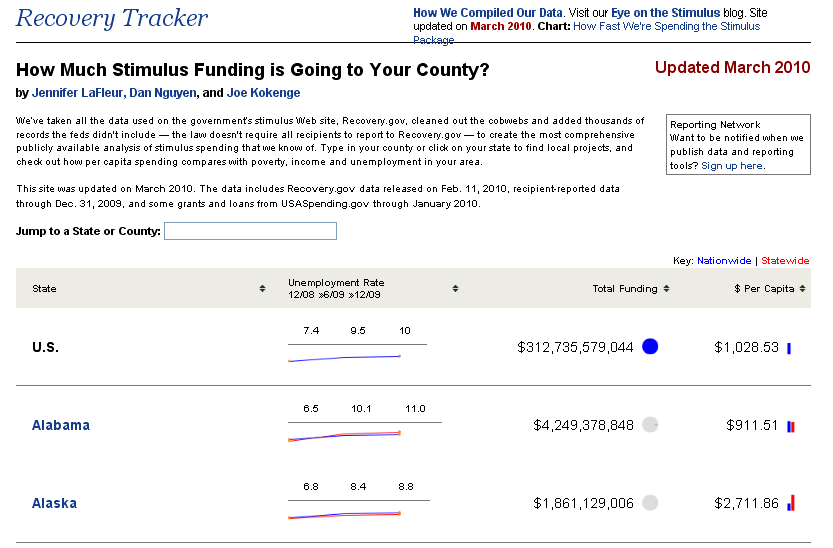 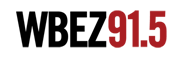 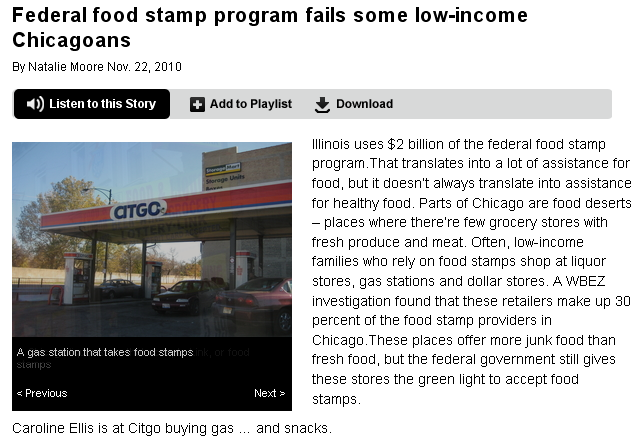 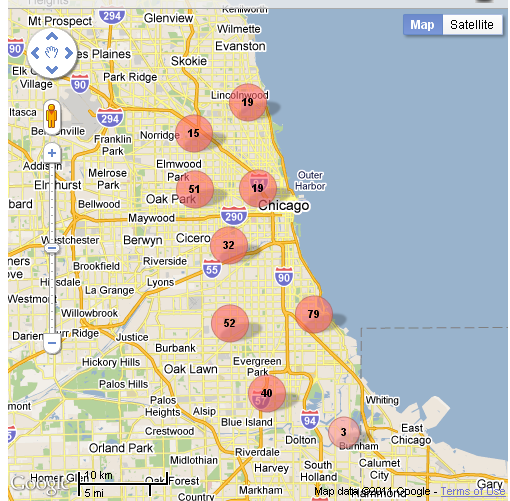 Source: Food stamp sales
Findings: Areas where people using food stamps have little or no access to full-service grocery stores…Liquor stores, gas stations and dollar stores make up 30 percent of food-stamp sales in Chicago
The Census
American FactFinder for quick data profiles. (Easiest to use.)
Datasets from the Census – download profiles, tables and more.
Download center – Download larger sets of data to compare states, counties, etc. 
IRE and USA Today Census data
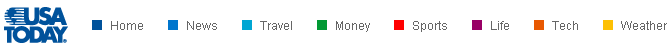 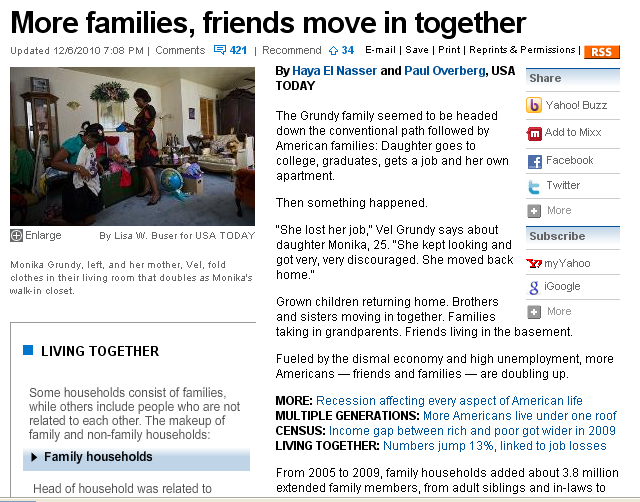 Source: Census

Findings: “Fueled by the dismal economy and high unemployment, more Americans…are doubling up”
Searchable databases
BRB Publications gateway to searchable records
OSHA workplace safety inspections 
Fatality Analysis Reporting System data (FARS) 
Federal Railroad Administration safety data
EPA environmental data searches 
National sex offender registry (Department of Justice)
Bureau of Labor Statistics
Basic data/dox for any beat(Tip: get more than one year)
Annual reports
Audits
Budgets
Salaries
Phone directories
Organizational charts
Vendors
Calendars for officials
Travel records
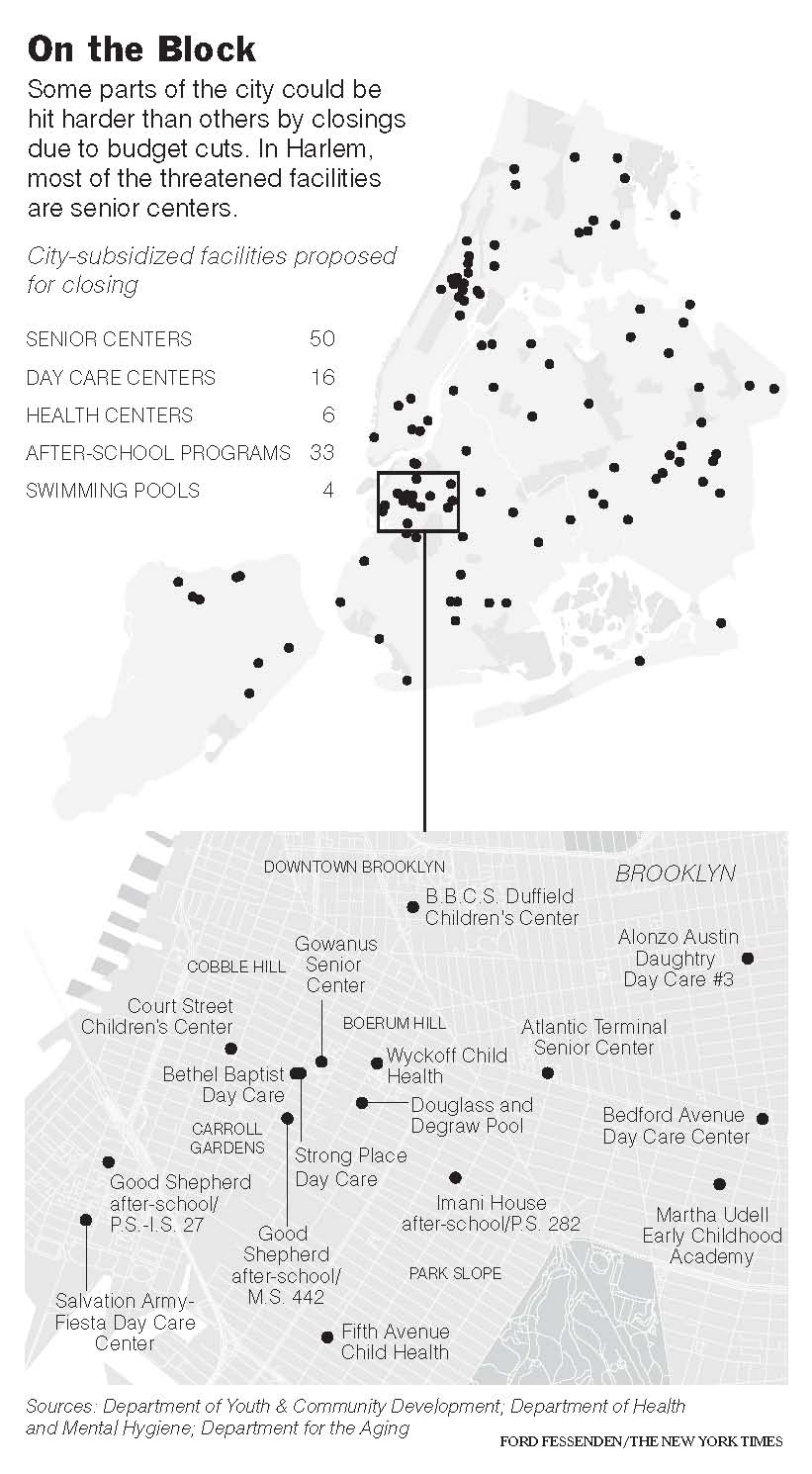 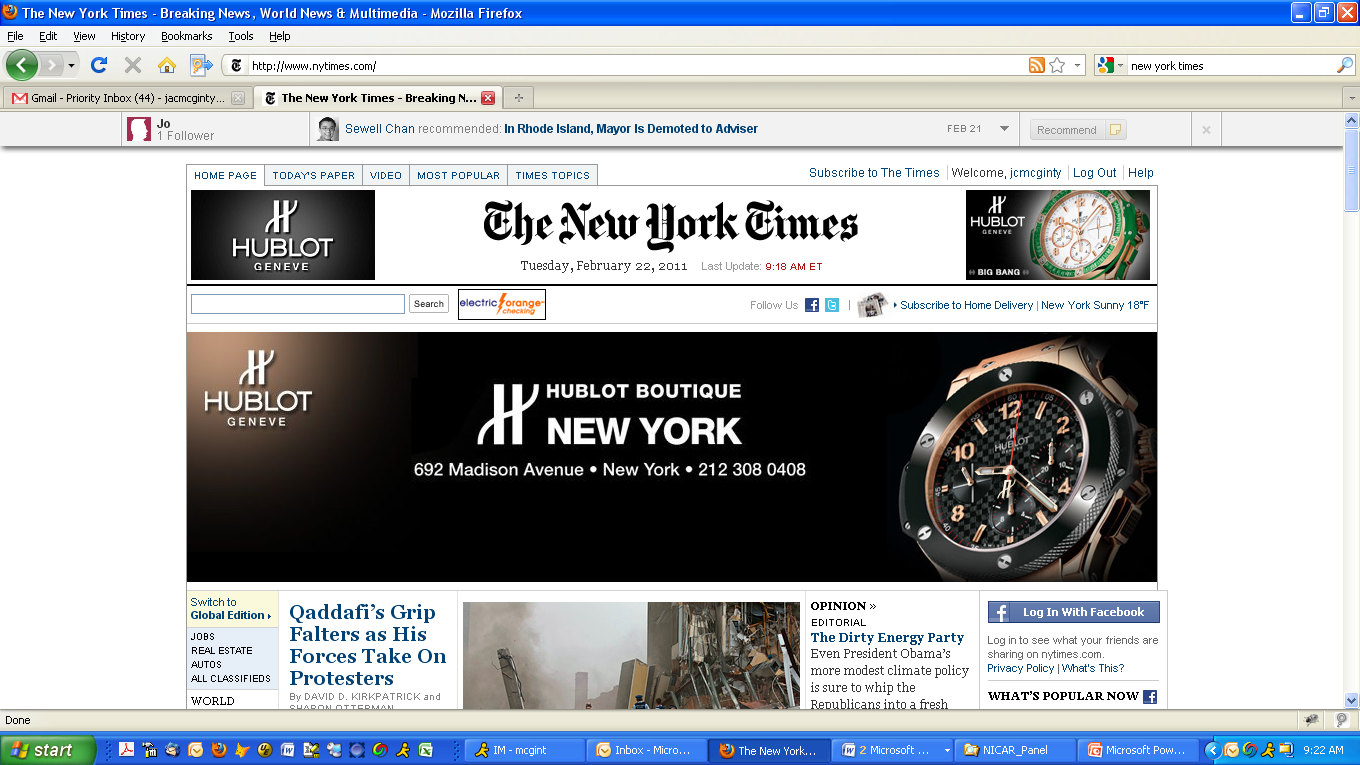 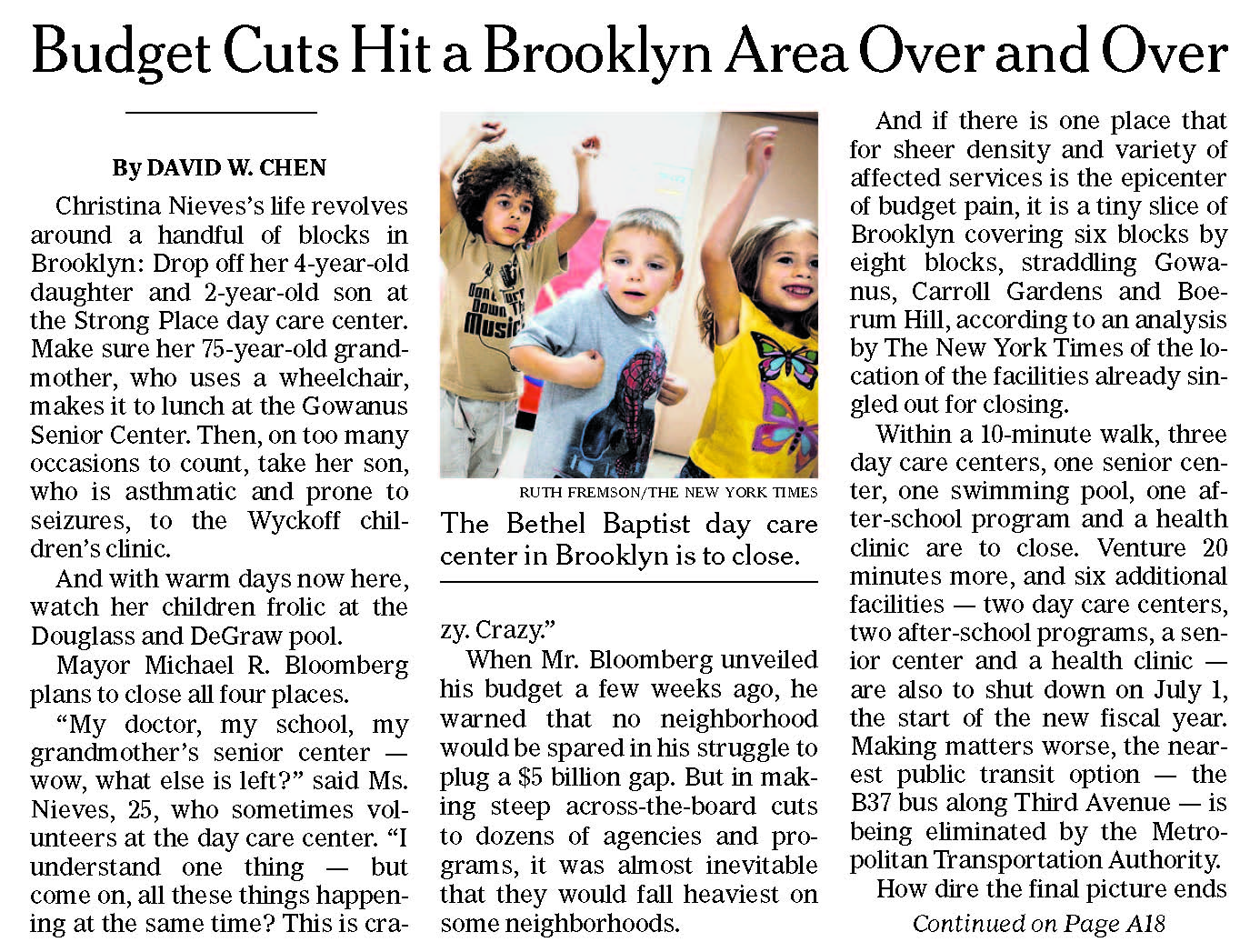 Source: City Budget

Findings: Some neighborhoods suffer more than others as mayor cuts budgets
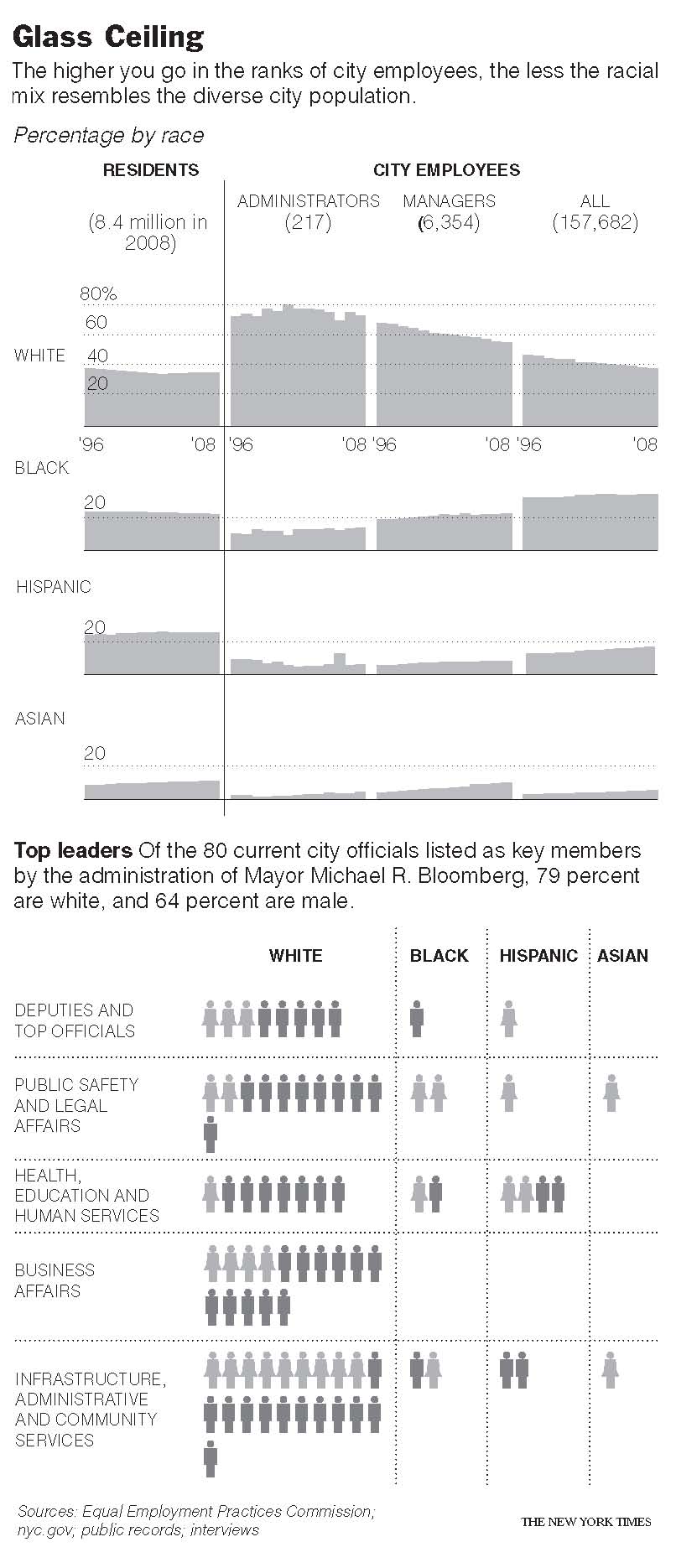 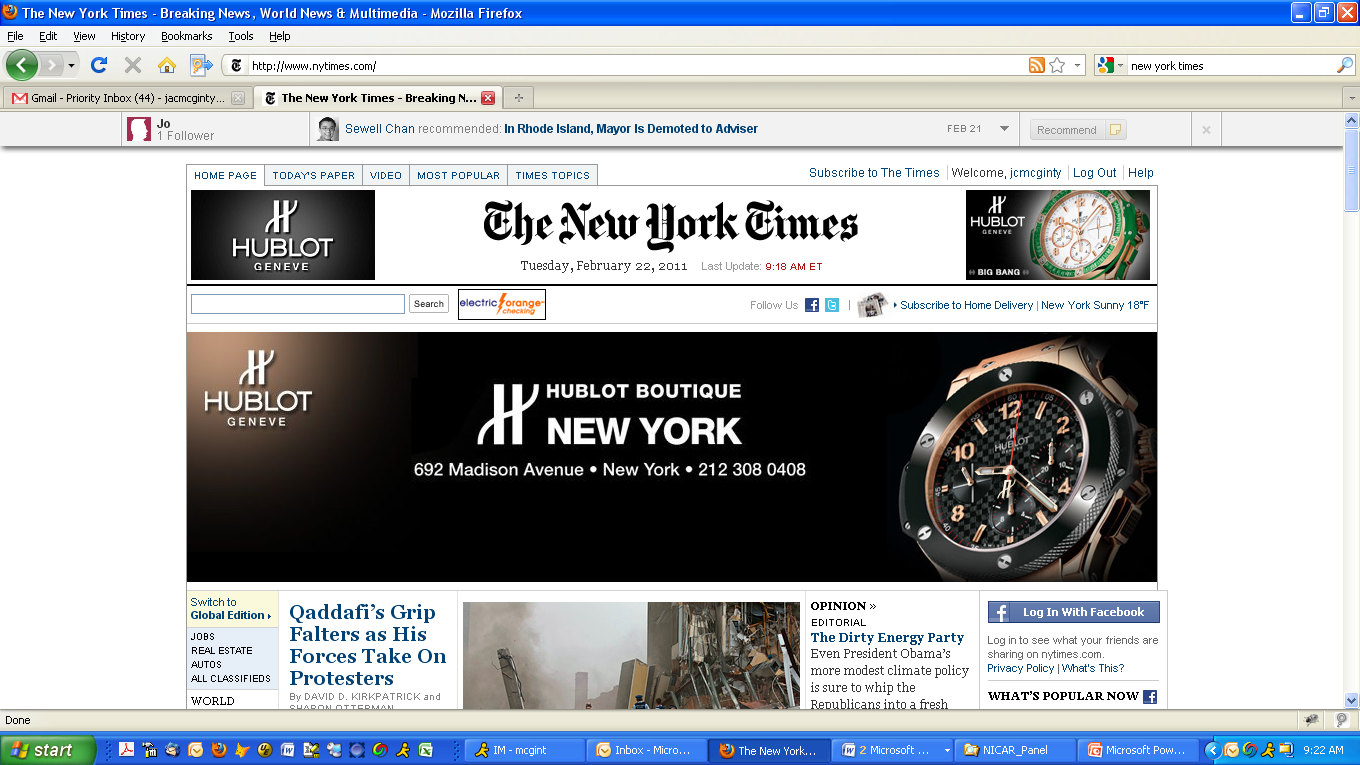 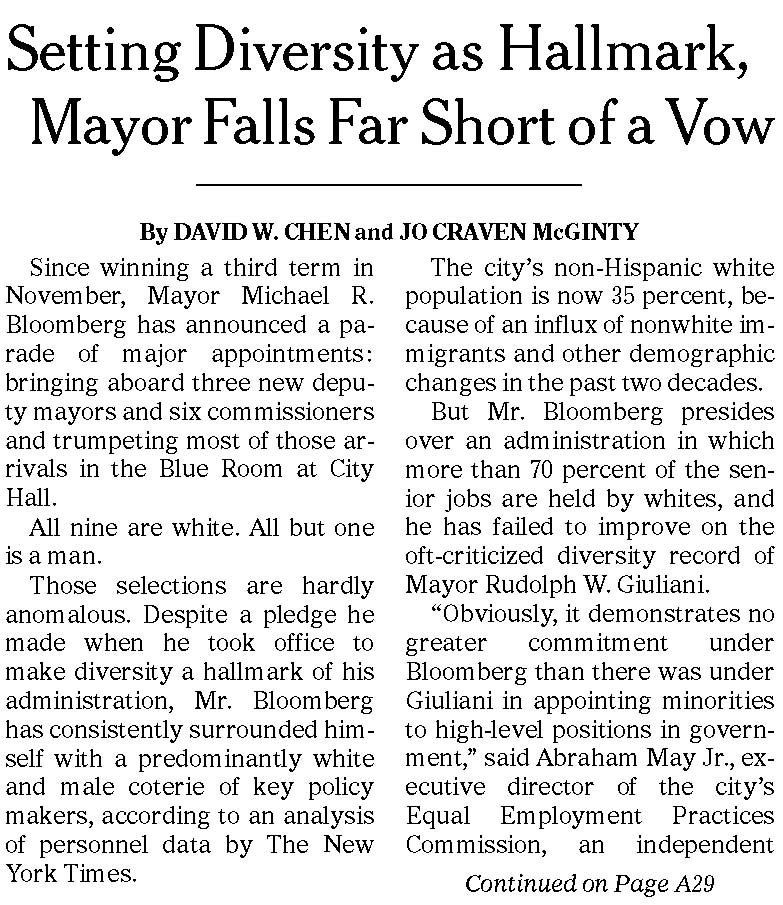 Source: EEOC reports, hand-built data

Findings: City workers overall and top officials in particular are less diverse than the city
Retention schedules
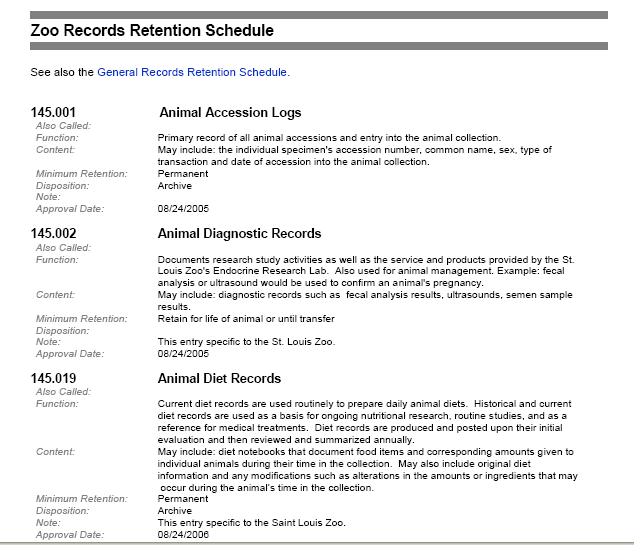 [Speaker Notes: Example for retention sked: disaster preparedness drills:
259 Disaster Preparedness Drill Records This record series consists of the results of disaster preparedness exercises and supporting documents including scenarios, location of safety related drills, timetables, response times, probable outcomes, areas of difficulty, descriptions of how difficulties were resolved, and areas for improvement.  The types of drills include, but are not limited to, fire, tornado, safety, hurricane, and SARA (Superfund Amendments and Reauthorization Act) chemical spills.  Section 252.365(3)(b), F.S., requires state agencies to include in their disaster preparedness plans “schedules and procedures for periodic tests, training, and exercises.”  Section 252.38, F.S., authorizes counties and municipalities to “develop an emergency management plan and program that is coordinated and consistent with the state comprehensive emergency management plan and program.”  See also “DISASTER PREPAREDNESS PLANS,” “DIRECTIVES/POLICIES/PROCEDURES,” and “INSPECTION RECORDS: FIRE/SECURITY/SAFETY.” 2 calendar years provided reviews have been conducted.]
Retention schedules
Missouri retention schedules 
Illinois retention schedules
List from the Council of State Archivists
[Speaker Notes: Example for retention sked: disaster preparedness drills:
259 Disaster Preparedness Drill Records This record series consists of the results of disaster preparedness exercises and supporting documents including scenarios, location of safety related drills, timetables, response times, probable outcomes, areas of difficulty, descriptions of how difficulties were resolved, and areas for improvement.  The types of drills include, but are not limited to, fire, tornado, safety, hurricane, and SARA (Superfund Amendments and Reauthorization Act) chemical spills.  Section 252.365(3)(b), F.S., requires state agencies to include in their disaster preparedness plans “schedules and procedures for periodic tests, training, and exercises.”  Section 252.38, F.S., authorizes counties and municipalities to “develop an emergency management plan and program that is coordinated and consistent with the state comprehensive emergency management plan and program.”  See also “DISASTER PREPAREDNESS PLANS,” “DIRECTIVES/POLICIES/PROCEDURES,” and “INSPECTION RECORDS: FIRE/SECURITY/SAFETY.” 2 calendar years provided reviews have been conducted.]
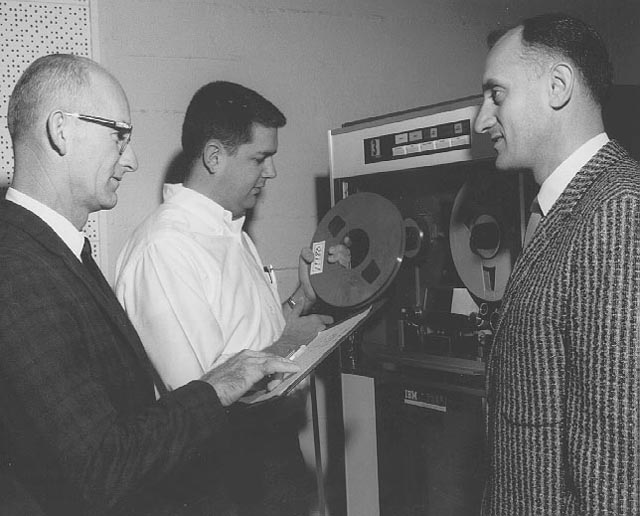 Nerd bonding
Visit the agency
Grab blank forms
Ask about records kept.
Ask how they do their jobs.
Other ways to find what they keep…
FOIA the FOIAs, Open records logs
State and federal statutes
State Audit reports, IG reports, GAO
Agency annual reports
Open Missouri
Other ways to find what they keep…
Online forms to submit information – examples:
Missouri AG consumer complaints
MO Division of Professional Registration complaints
Think creatively – beyond paper documents (calendars, phone call logs, expenses, budgets, etc.)
[Speaker Notes: For New York State Education Department – Search for “spreadsheet” also search for “2010”]
Use Google’s advanced search
Use advanced searches to find records and data.
Domain or site restriction - url:gov
File type - filetype:xls
URL search - site:epa.gov
Nonprofits
990s –What all 501(c)3 that have more than $25,000 in annual revenue must file with the IRS.
Donors
Board members
Income sources

Federal Audit Clearinghouse
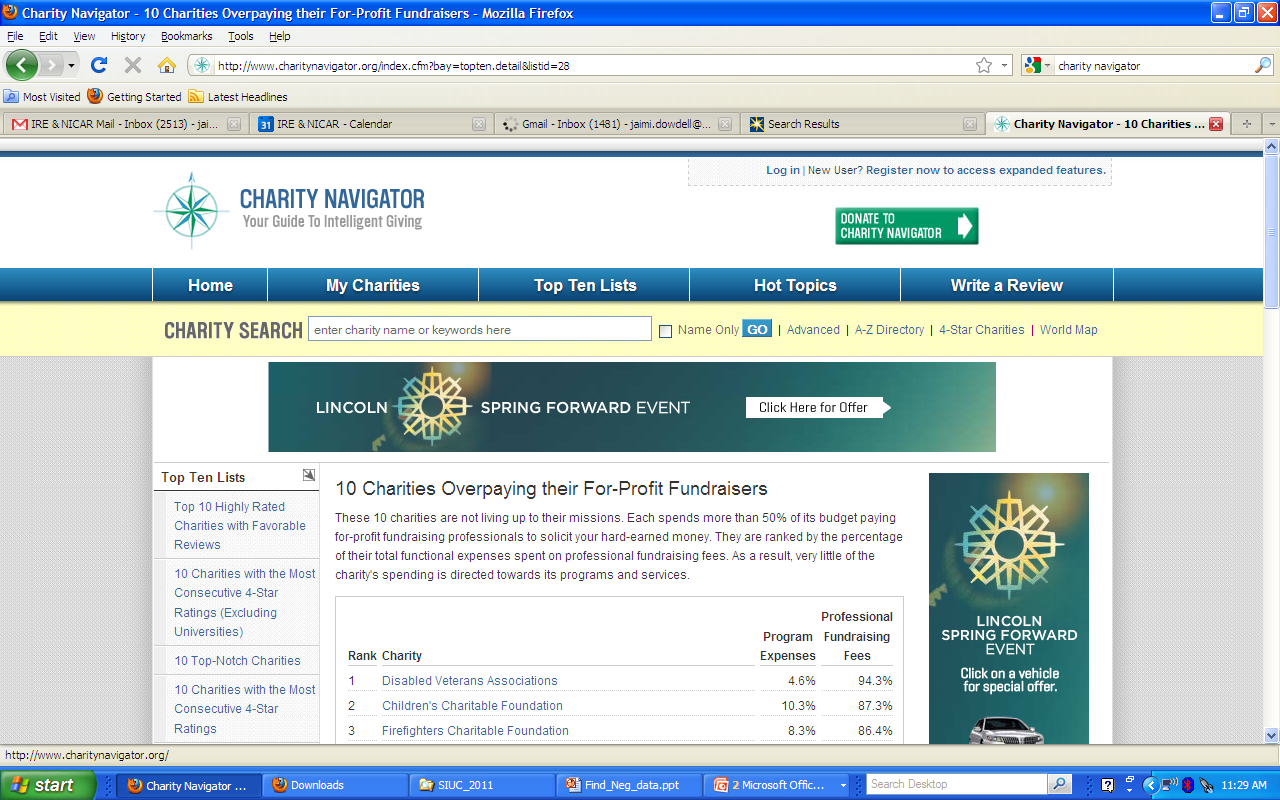 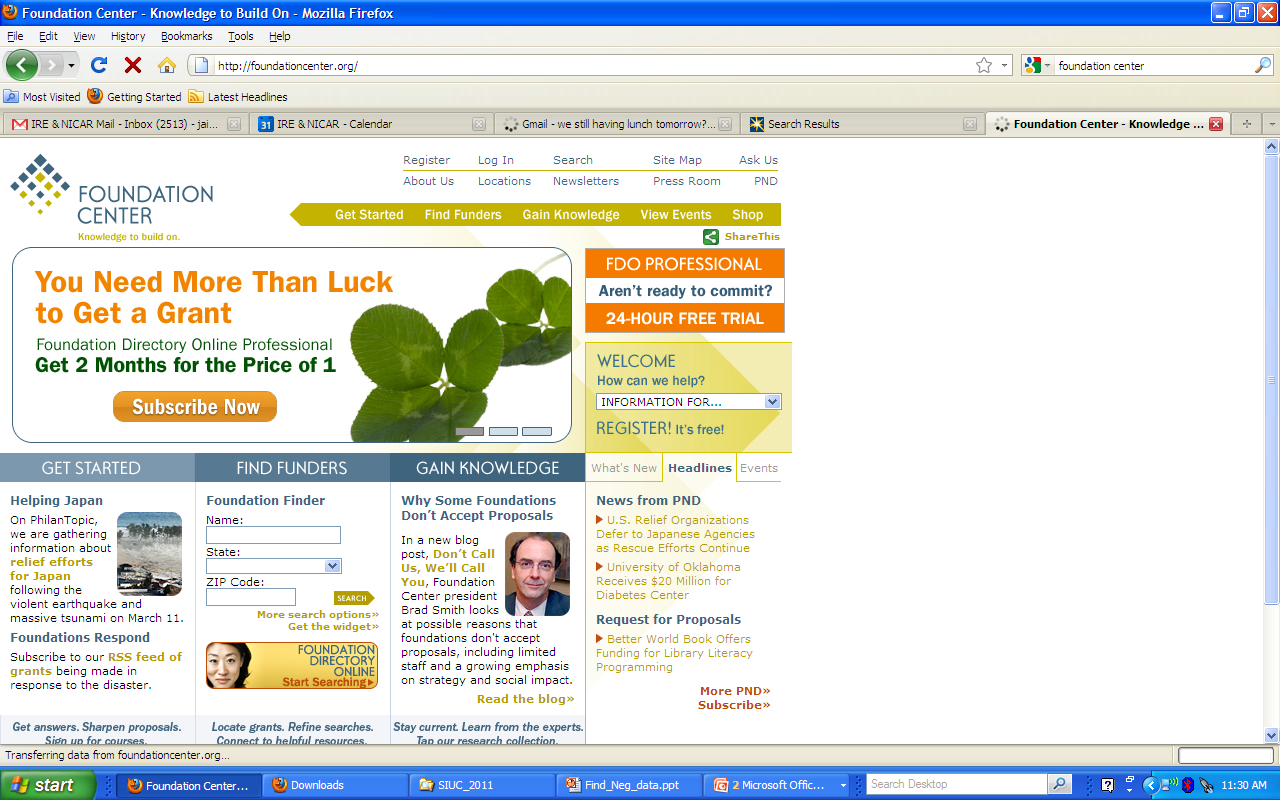 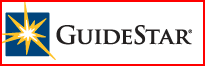 Downloading data
In Excel format – example Illinois Sex Offender Registry here.
From the web – example California West Nile Virus here.
In text format – example from data.gov search on “inspection” here.
Downloading data
If you can search for one item, you should be able to get a database of everything.
And remember that not all data is on the Web
And sometimes you have to build your own database
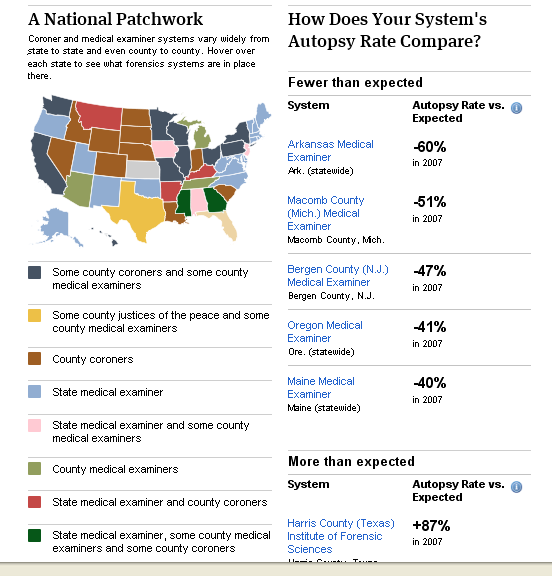 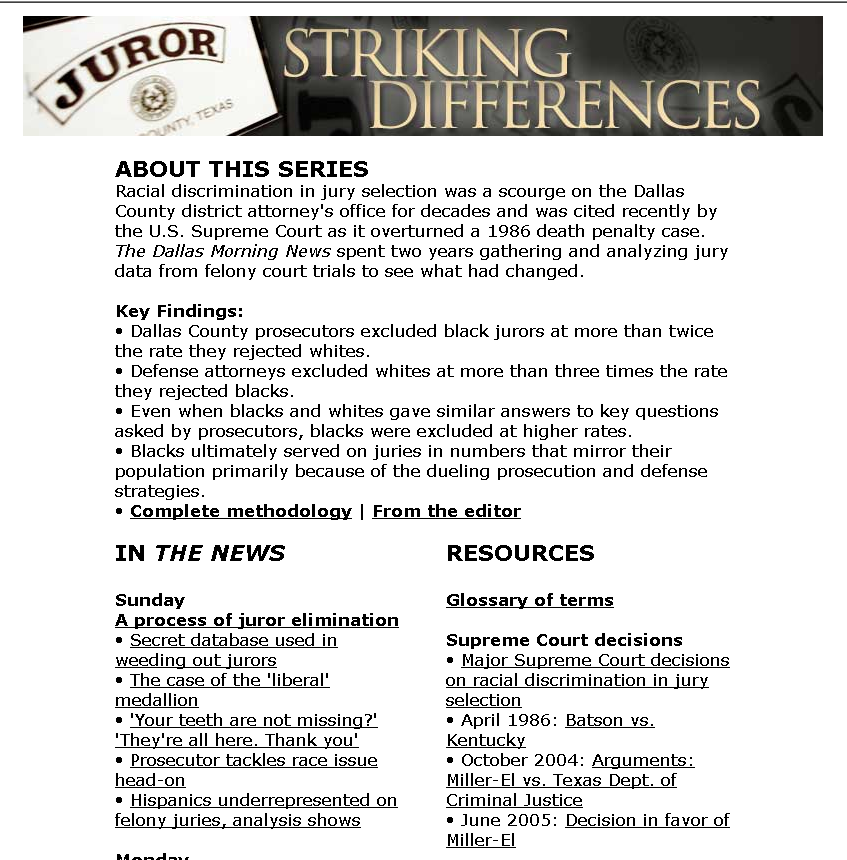 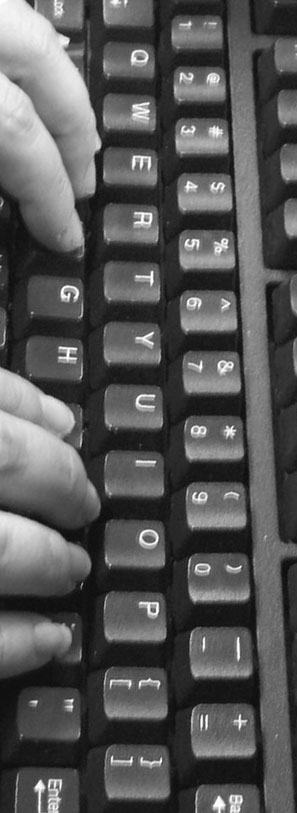 Getting started
Get hands on training
Keep practicing
Build a list of data/documents for your beat
Set a goal for short, medium and long-term stories
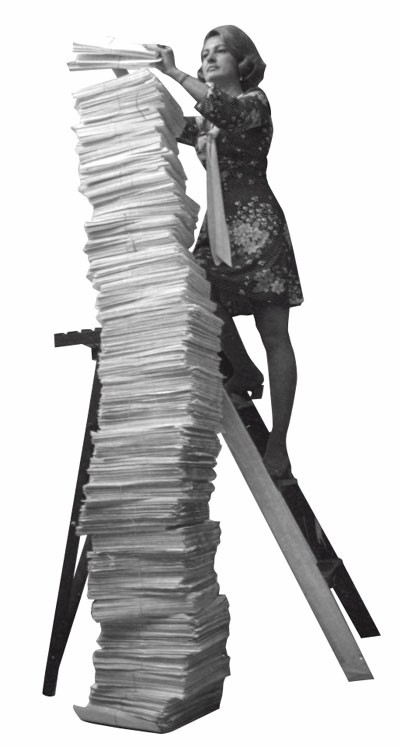 Stay organized
Keep track of requests and follow up on them
DocumentCloud for hard-copy reports
Mechanical Turk when the data is not readily available 
Keep notes on your data